Adam and Eve:
God’s perfect plan 
For humans
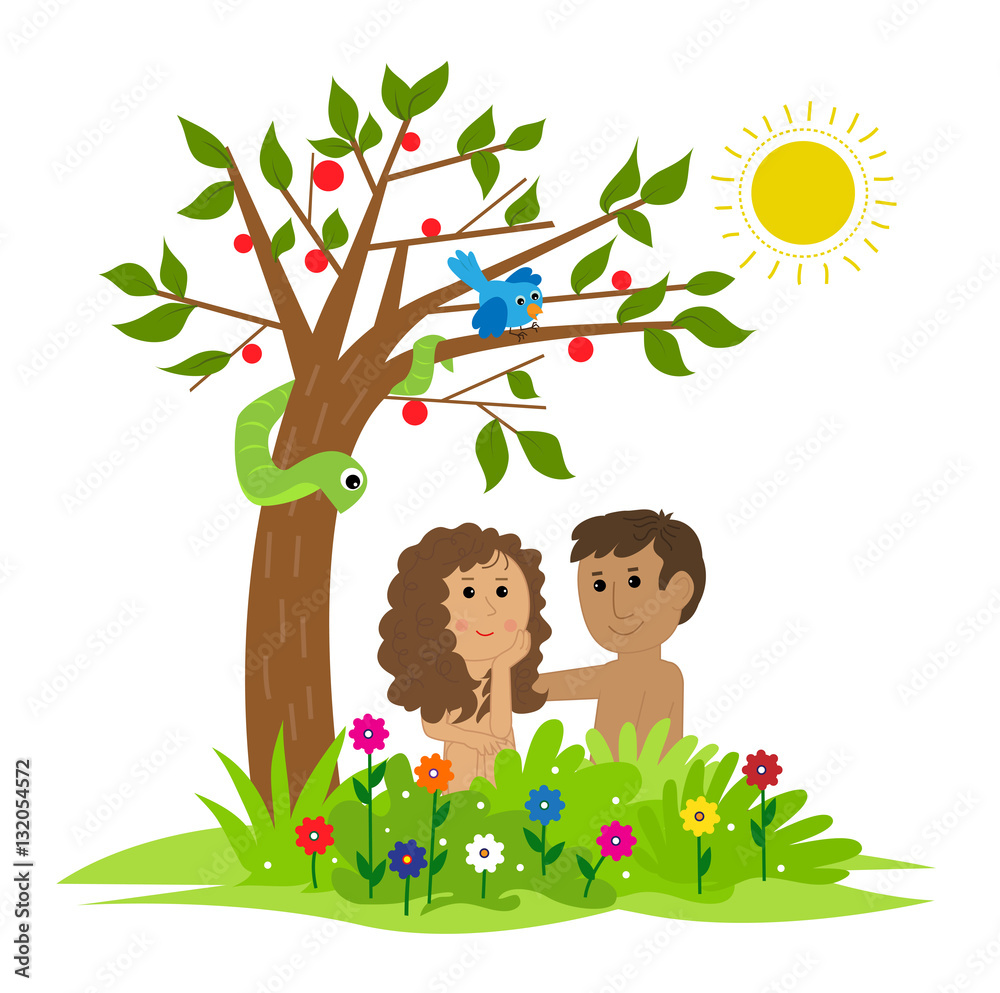 Genesis 2:4-25
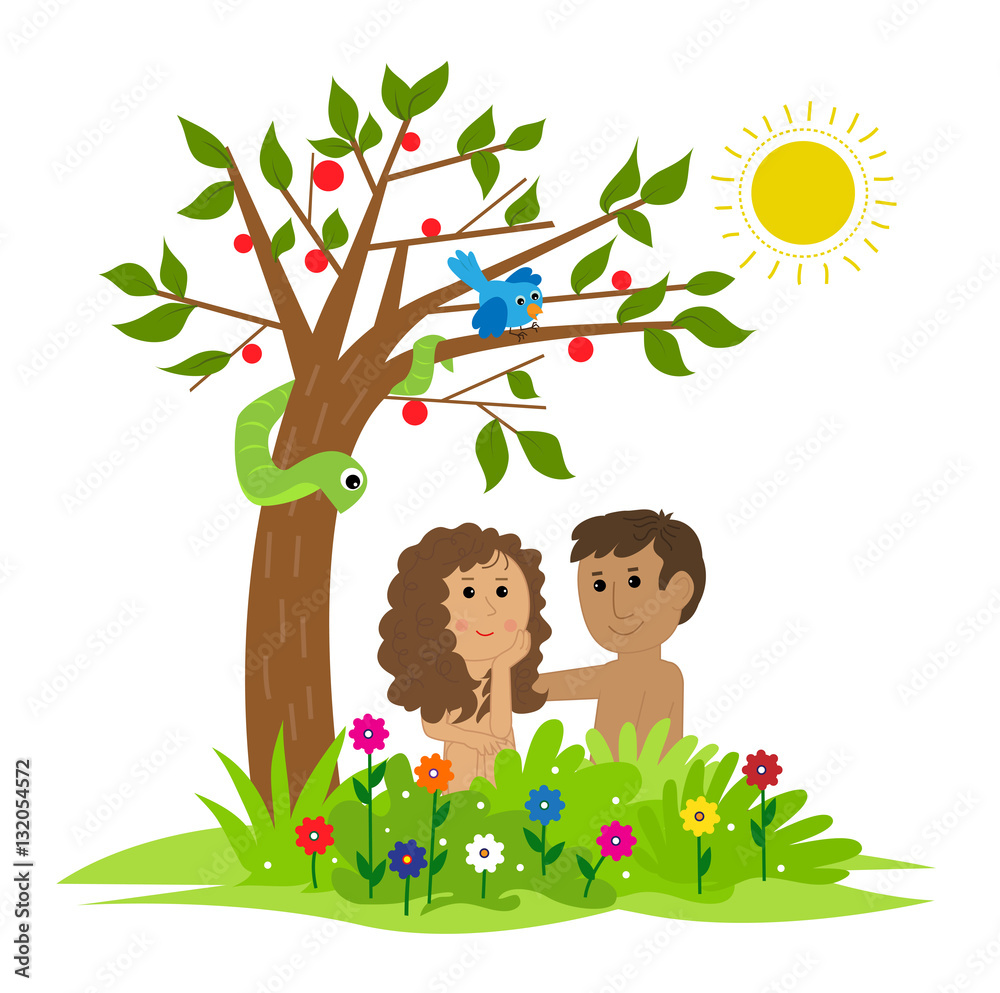 READ: Ch 2:4-7 
Then in small groups answer these questions and feedback 

1. What does the passage reveal about why there is  life on earth?

2. Look at verse 7 and compare it with Ch 1:26-27. How are humans different from other animals?

3. What do you think it means “So God created mankind in His own image”?
READ: Ch2 :8-17.  
In groups discuss the questions and feedback

Does the description of Eden sound good or bad? ( yes, I know there’s no electric or wifi!)

2. What was the one instruction give to      
     Adam?

3. “Eden” means paradise, bliss or delight?  
     How was this  garden  a paradise?

4. What do you think is the importance of 
     the two trees that are mentioned?
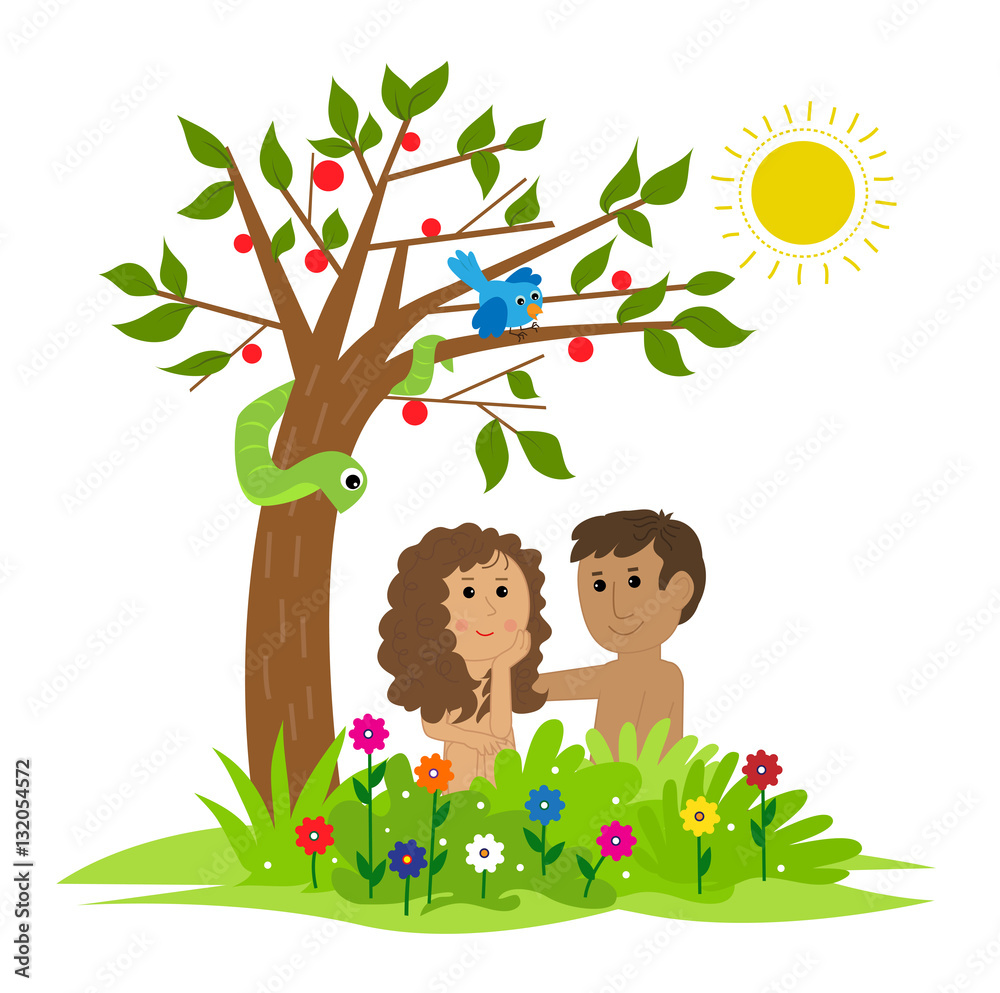 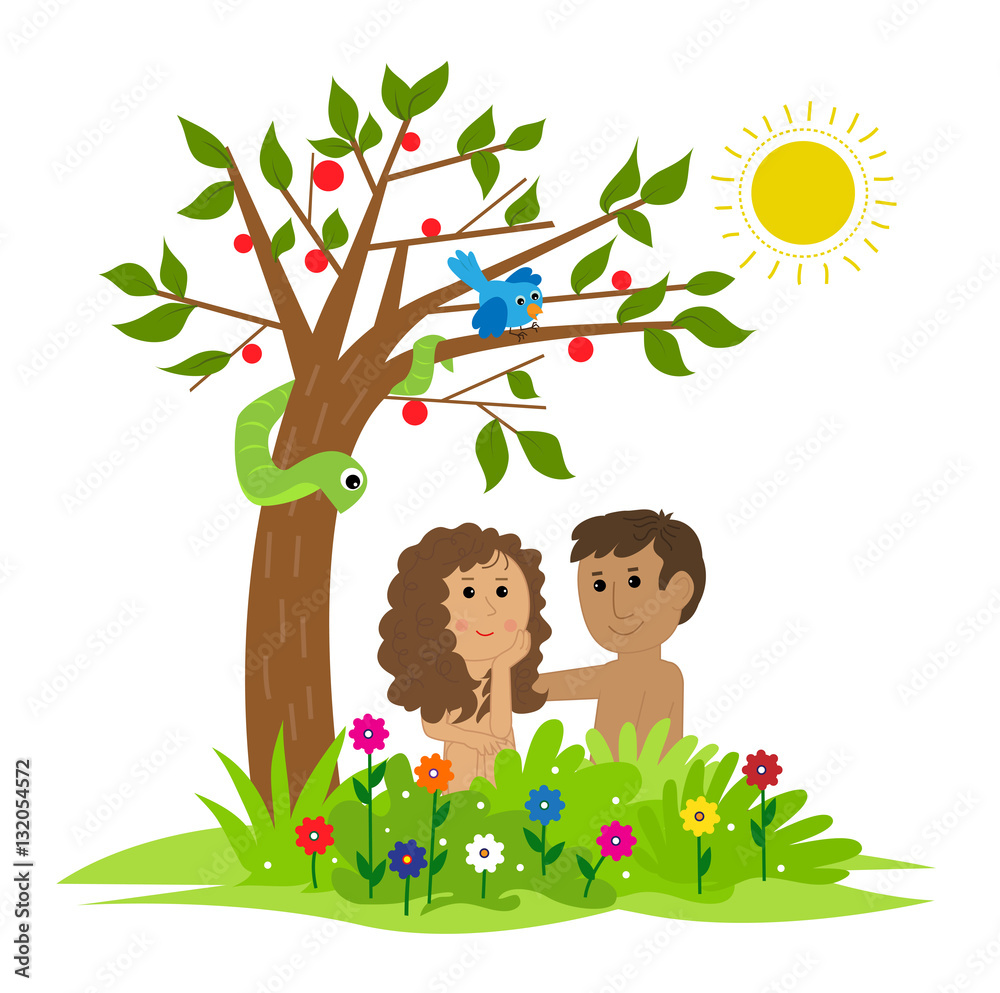 READ Ch 2:18-25.
 In groups discuss the questions and feedback

What do we learn about  human  relationships from this passage?

2. Can we learn anything about human relationship to nature (animals?)

3. What can we learn about the relationship between men and women?
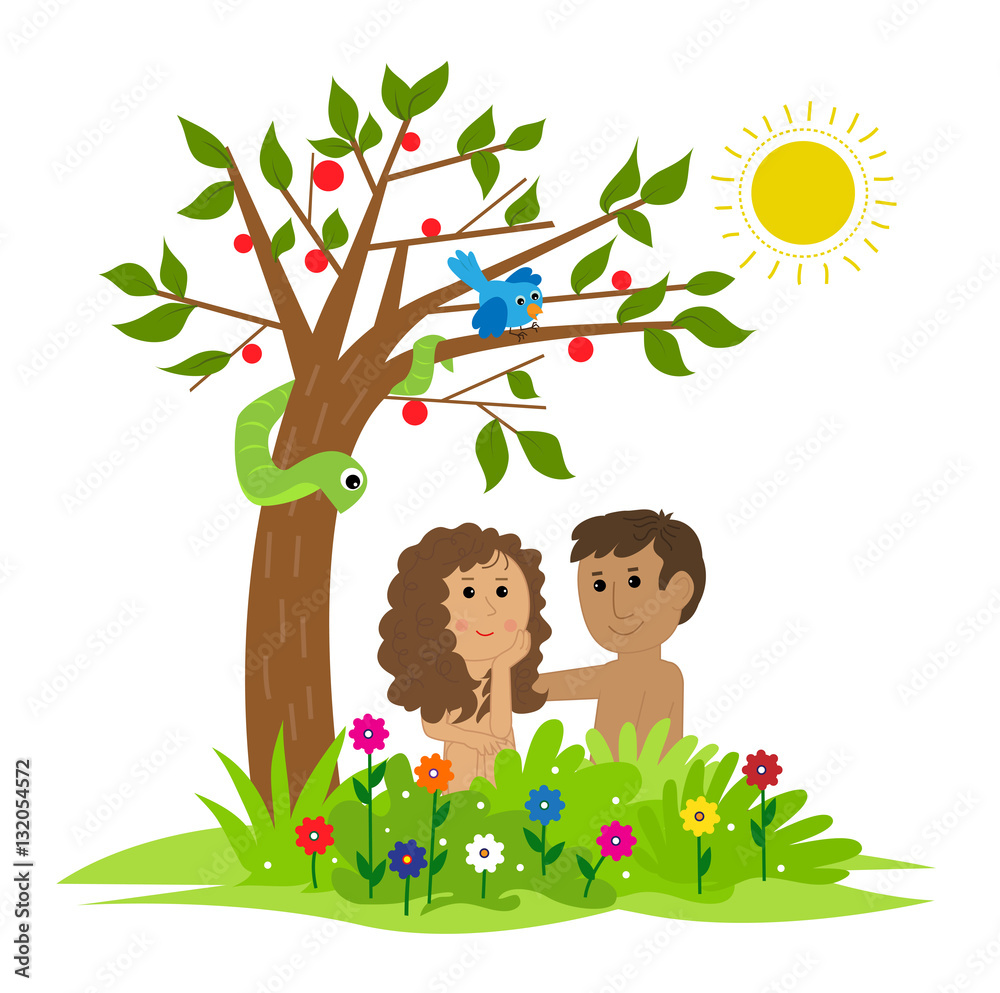 I am made to worship God
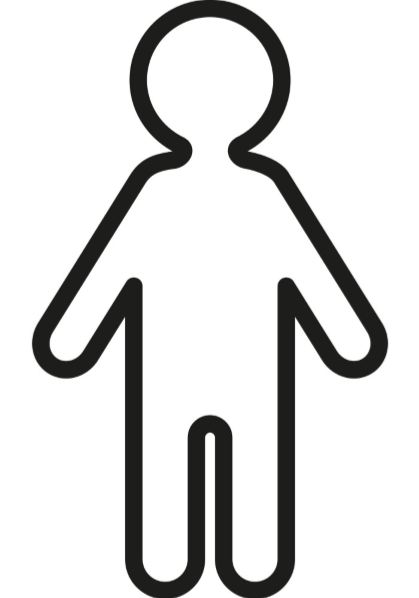 I am an image bearer of God
Men and women are partners
God has commanded me to care for His creation